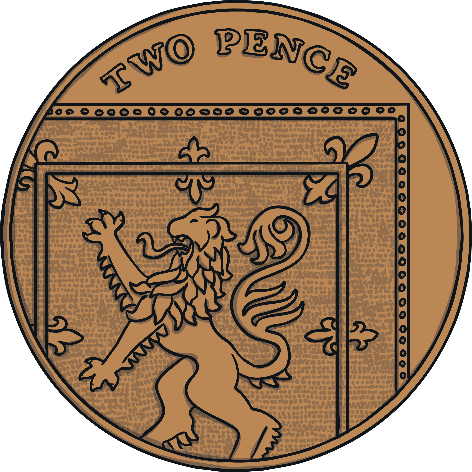 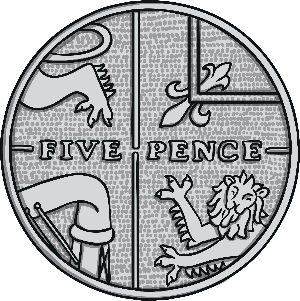 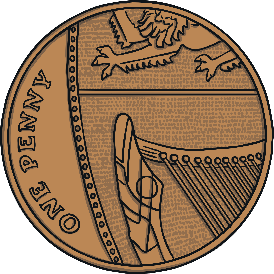 I bought an apple for 12p.I paid using a 20p coin. What is my change? Use coins to make my change.
Can you think of another way of making 8p?
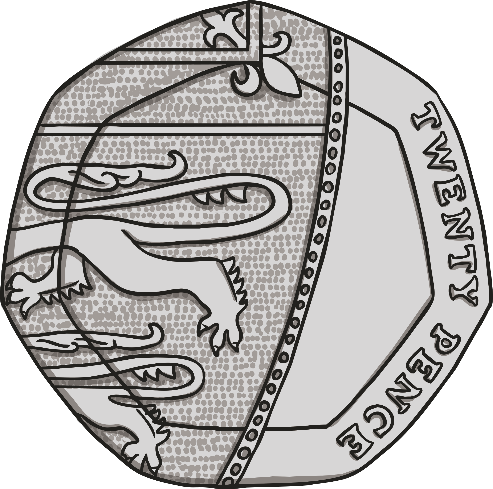 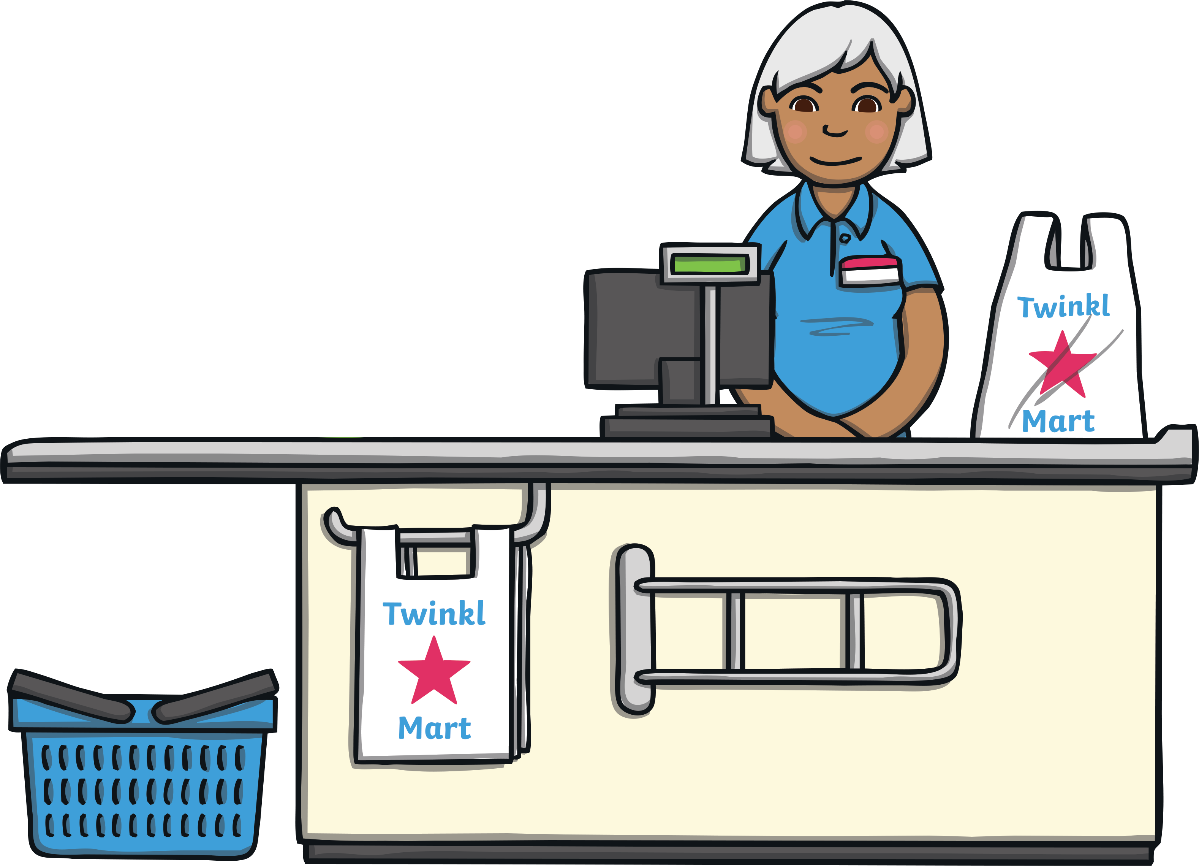 Answer
12p
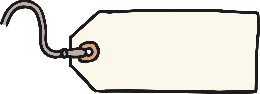 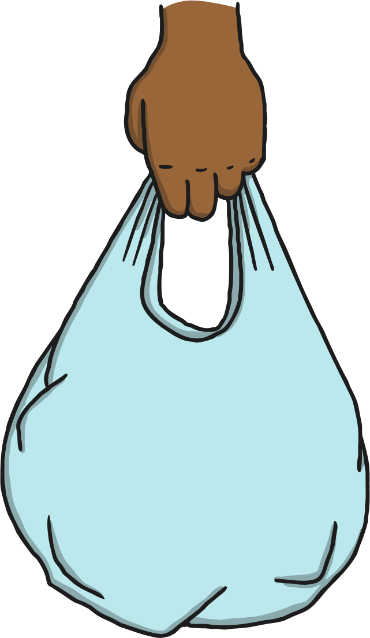 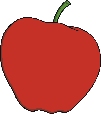 Try counting up from 12 to 20.
Hint
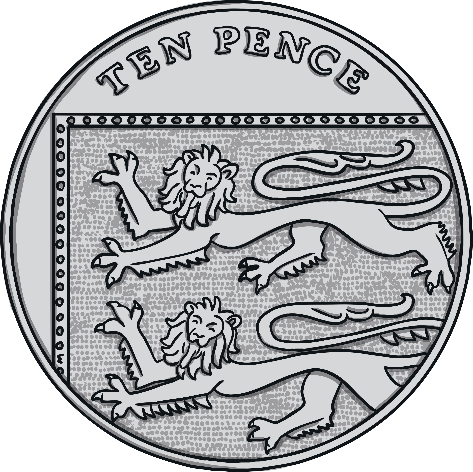 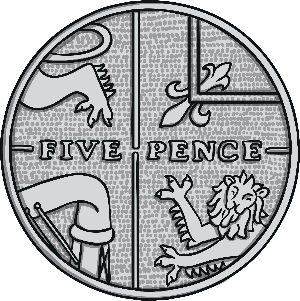 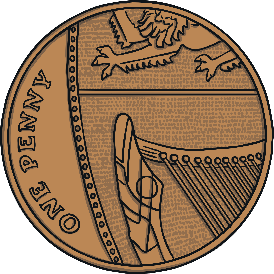 I bought a toy train for 4p.I paid using a 20p coin. What is my change? Use coins to make my change.
Can you think of another way of making 16p?
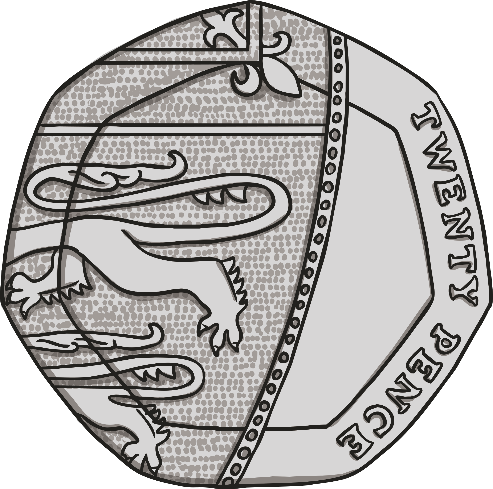 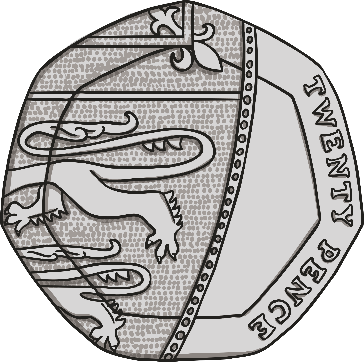 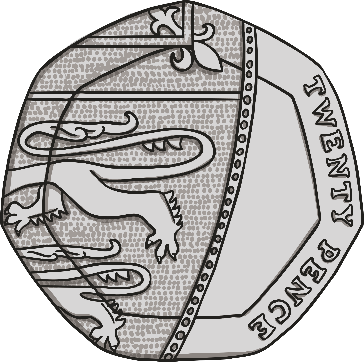 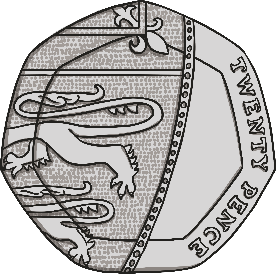 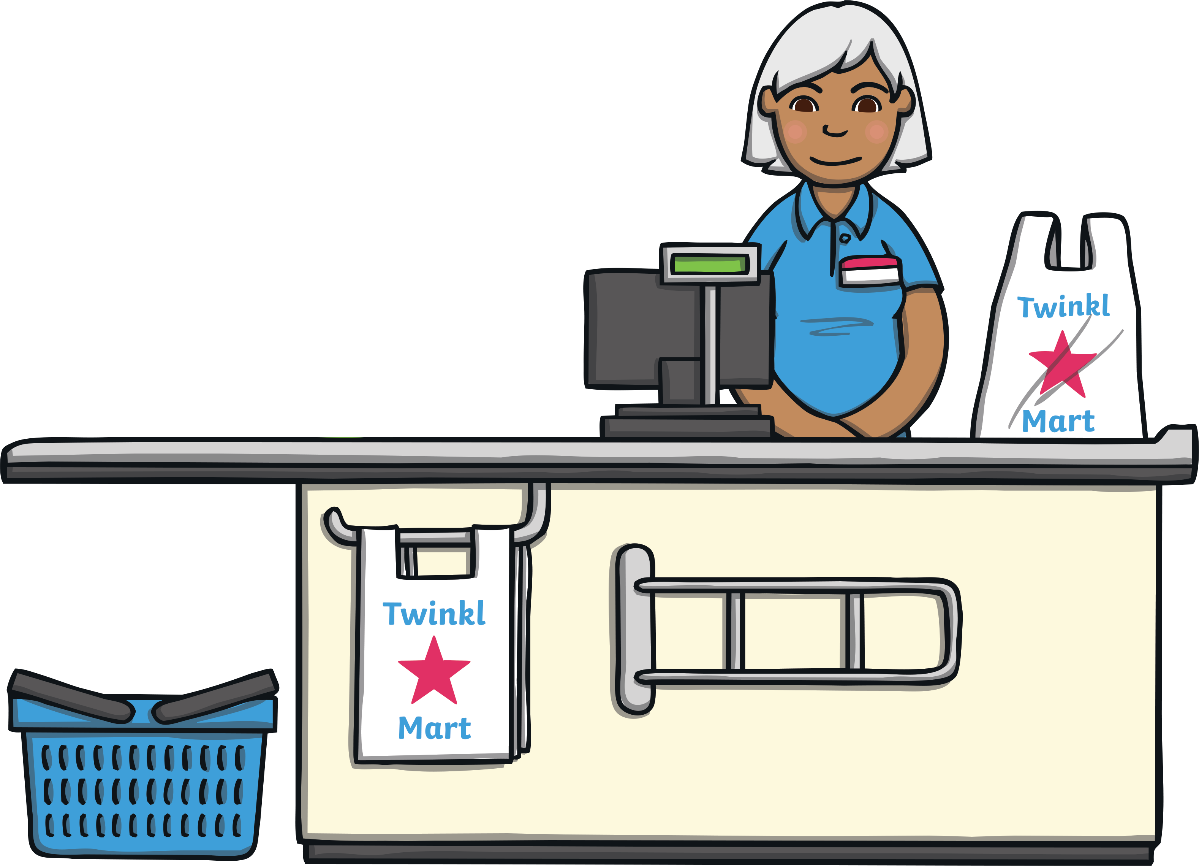 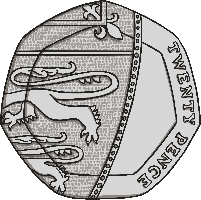 Answer
4p
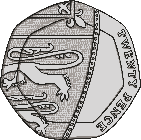 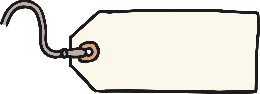 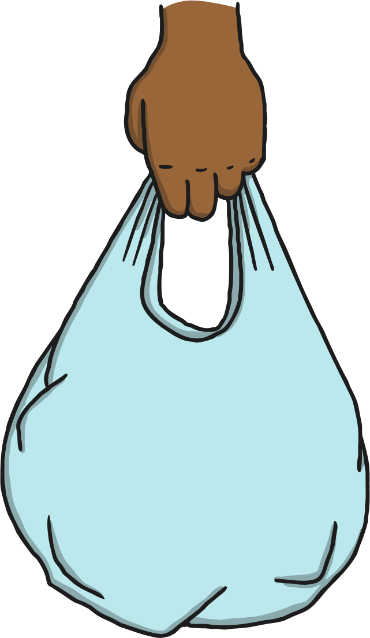 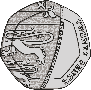 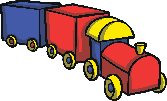 Try taking 4 away from 20.
Hint
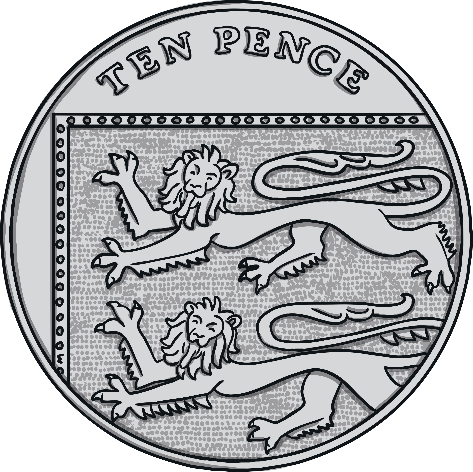 I bought a T-shirt for 10p.I paid using a 20p coin. What is my change? Use coins to make my change.
Can you think of another way of making 10p?
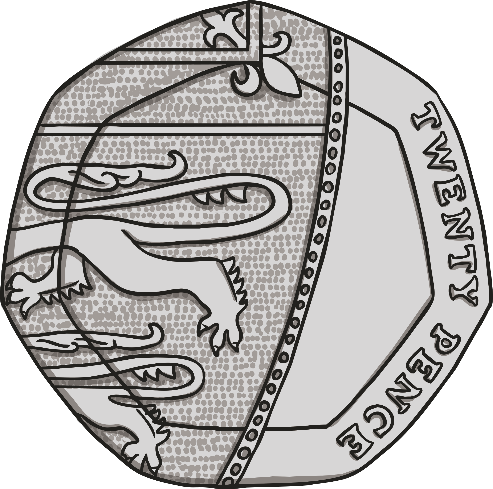 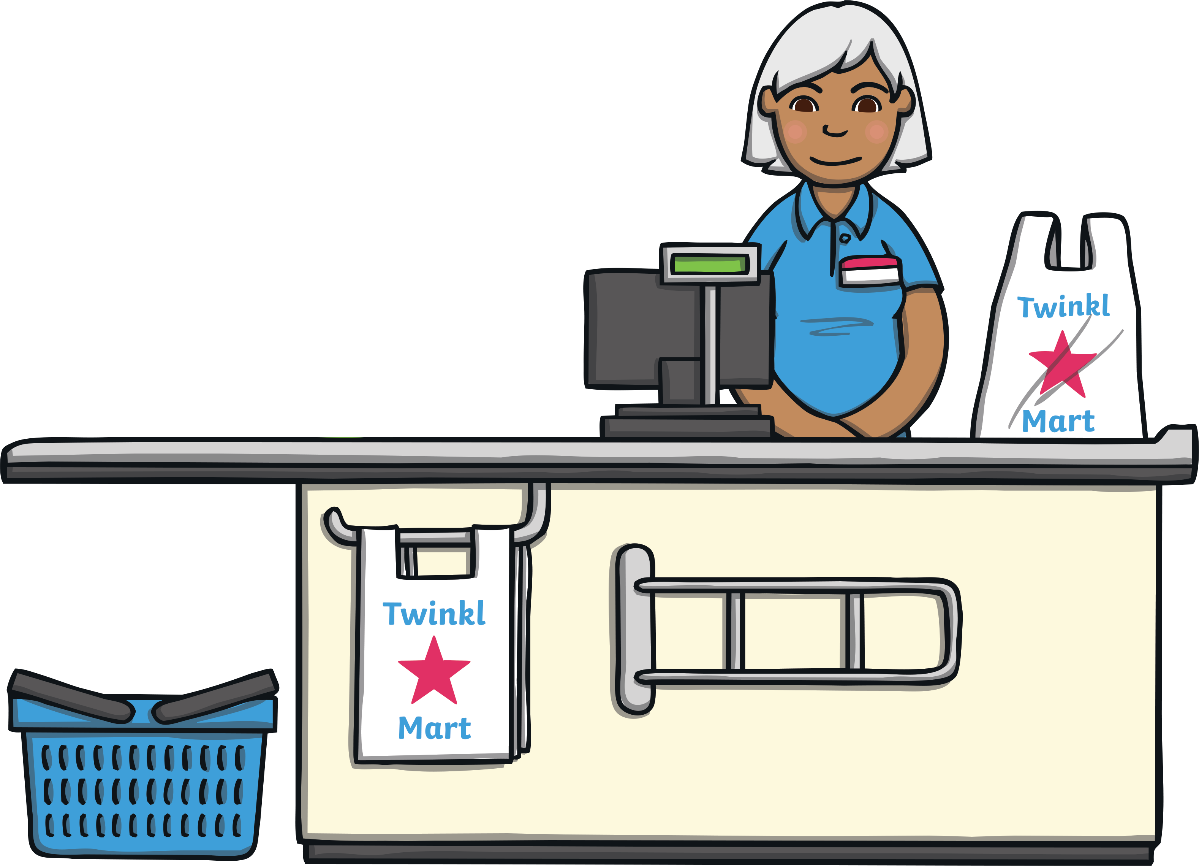 10p
Answer
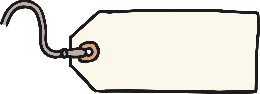 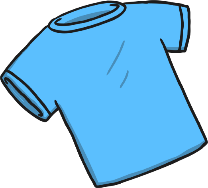 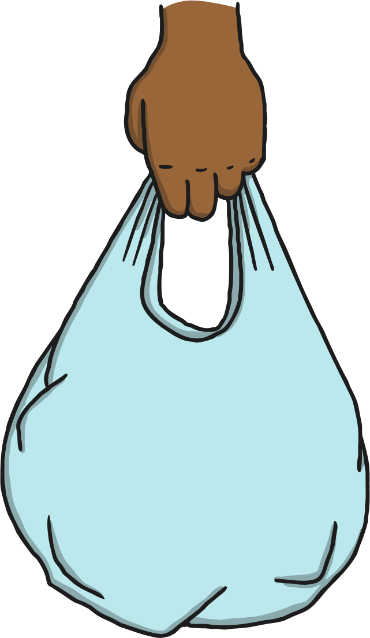 Use your knowledge of halves to solve this one. What is half of 20?
Hint
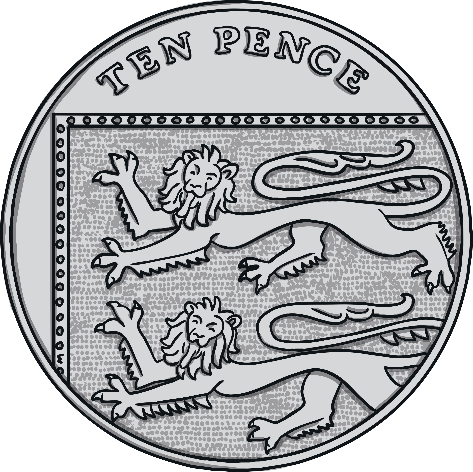 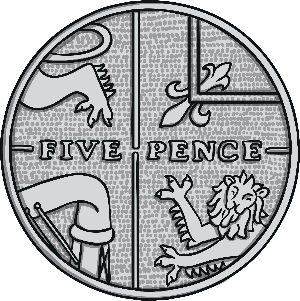 I bought a ruler for 5p. I paid using a 20p coin. What is my change? Use coins to make my change.
Can you think of another way of making 15p?
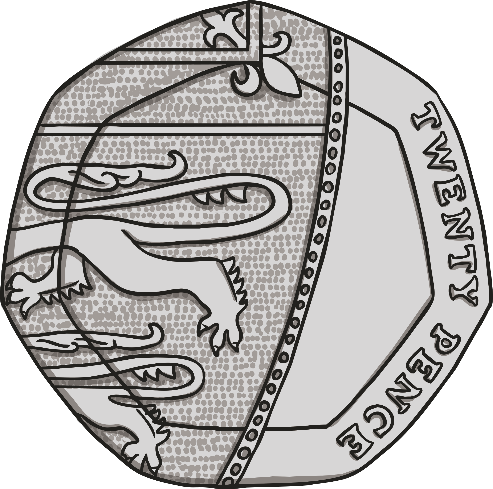 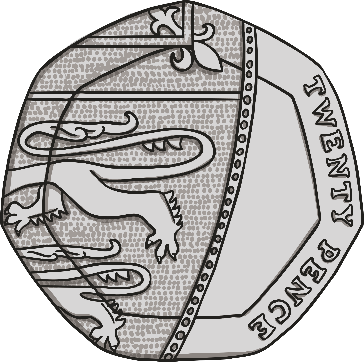 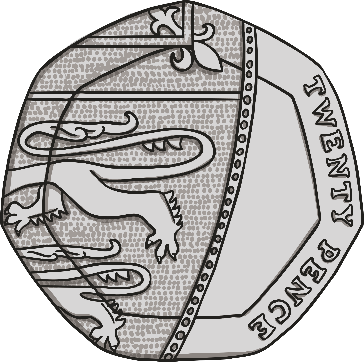 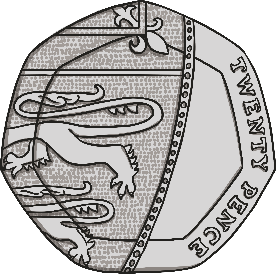 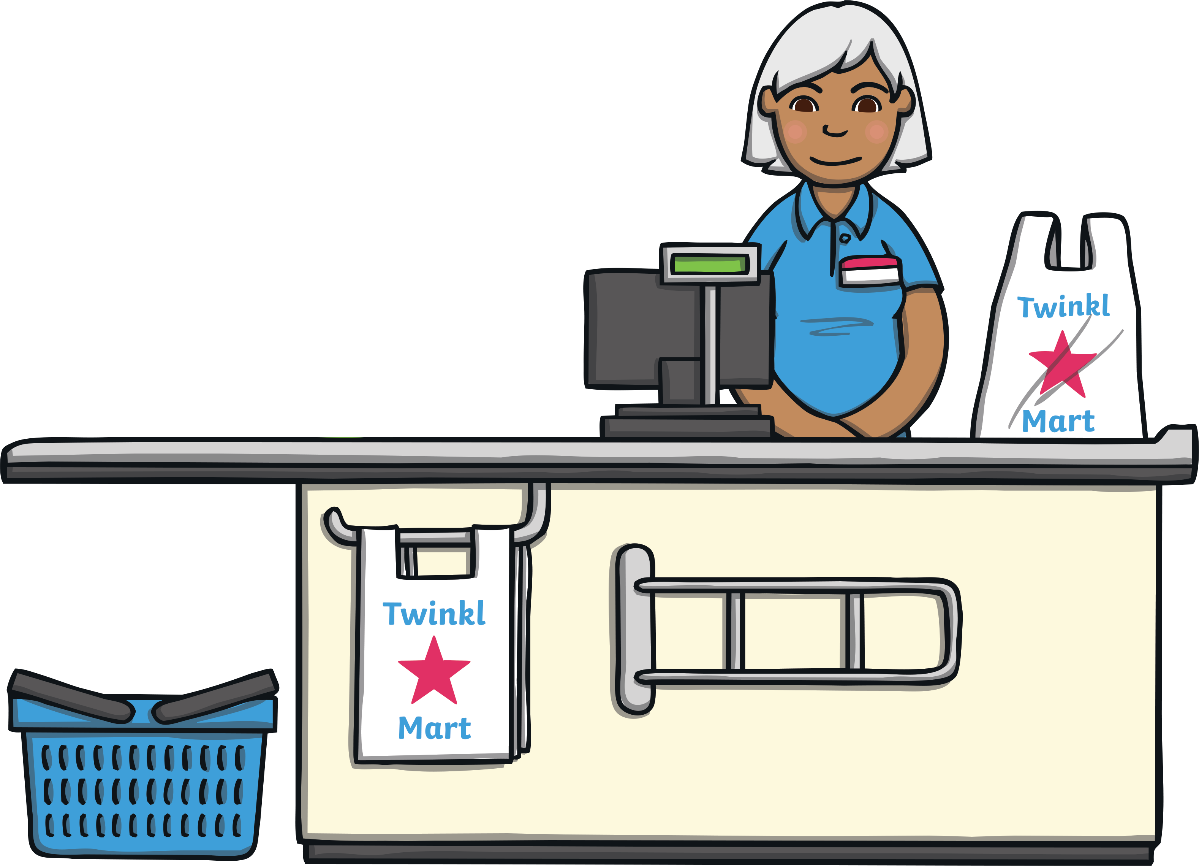 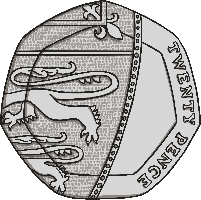 Answer
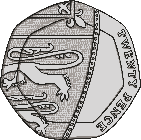 5p
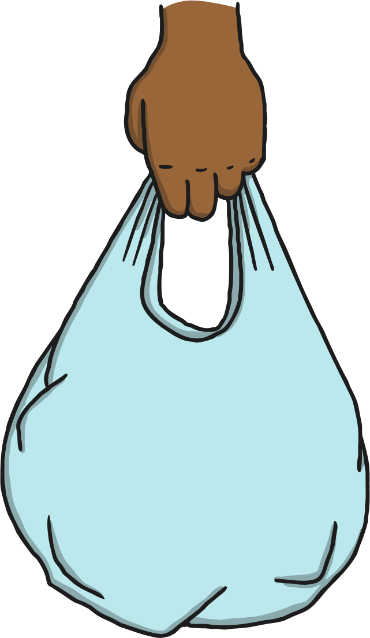 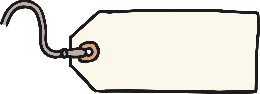 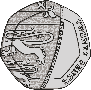 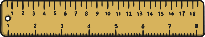 Try counting up from 15 to 20.
Hint
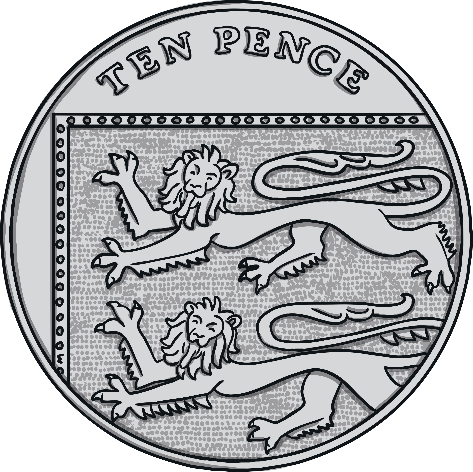 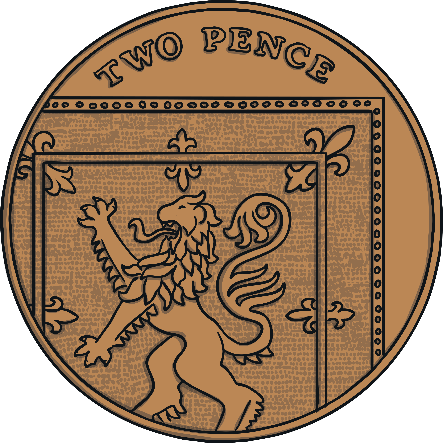 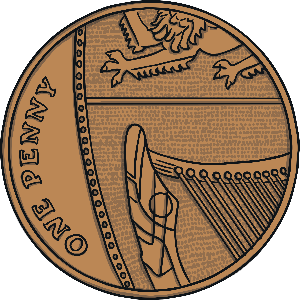 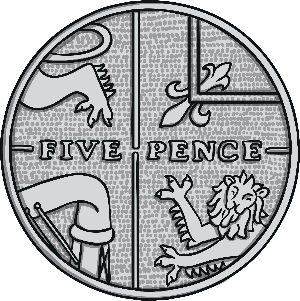 I bought a teddy for 2p.I paid using a 20p coin. What is my change? Use coins to make my change.
Can you think of another way of making 18p?
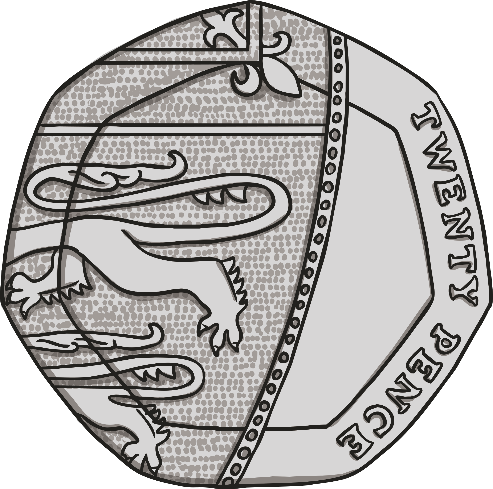 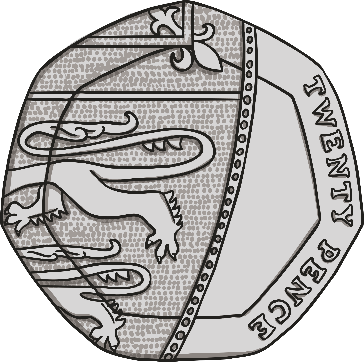 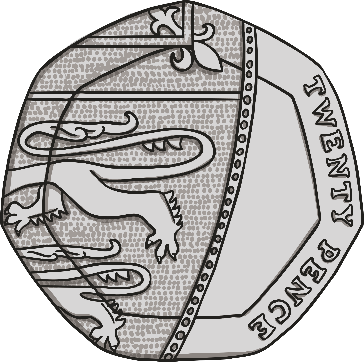 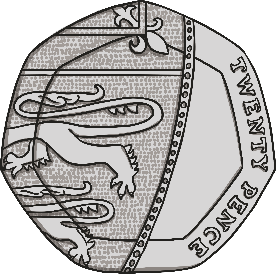 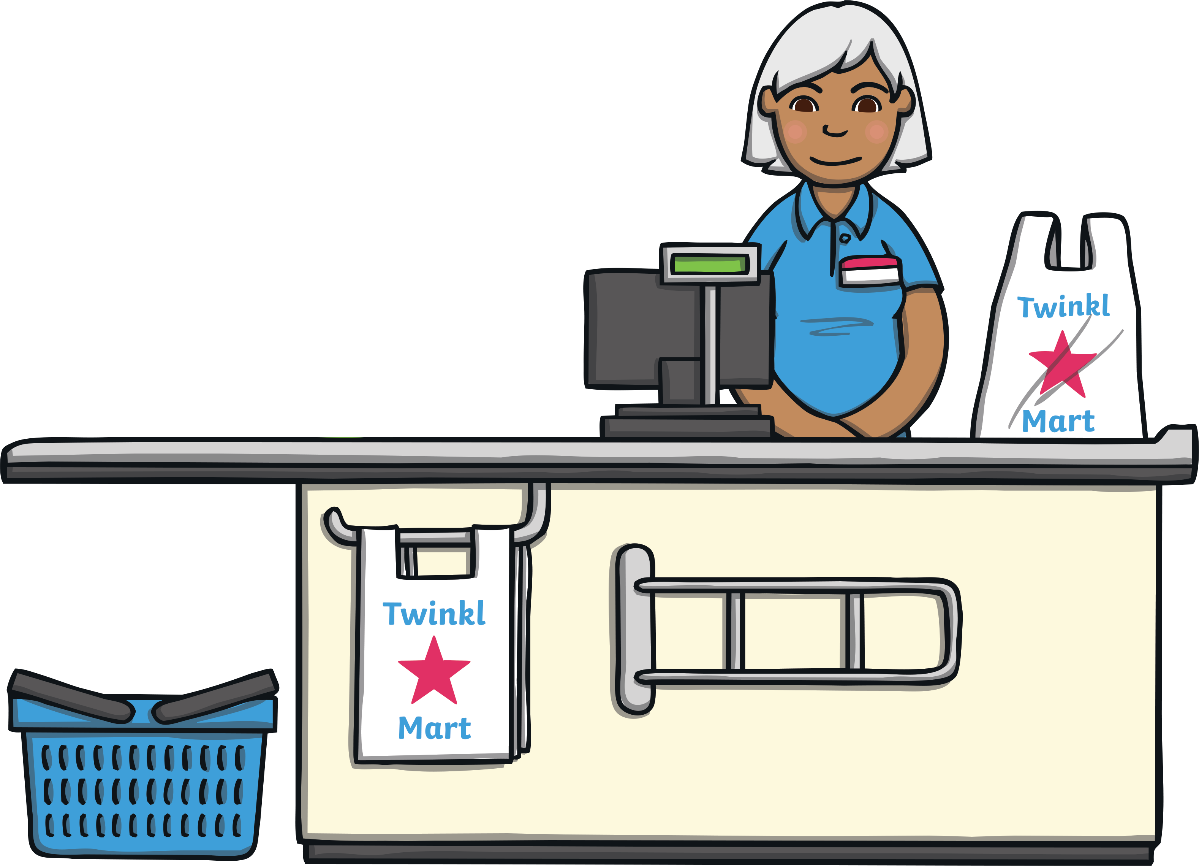 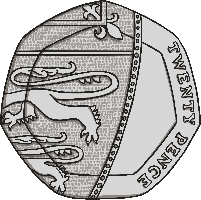 2p
Answer
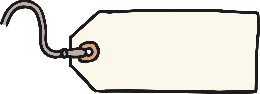 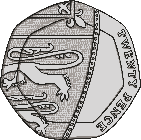 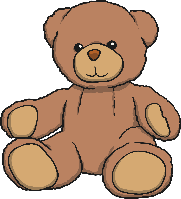 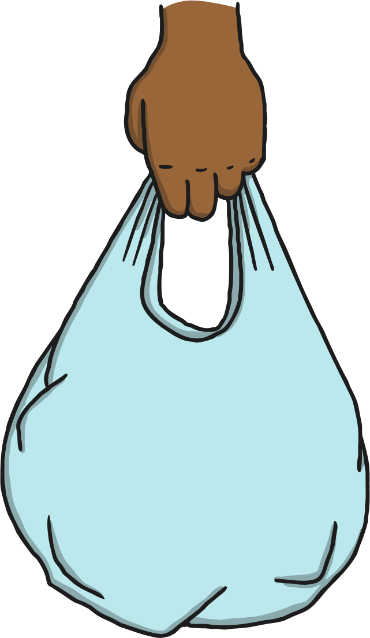 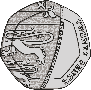 Try counting back 2 from 20.
Hint
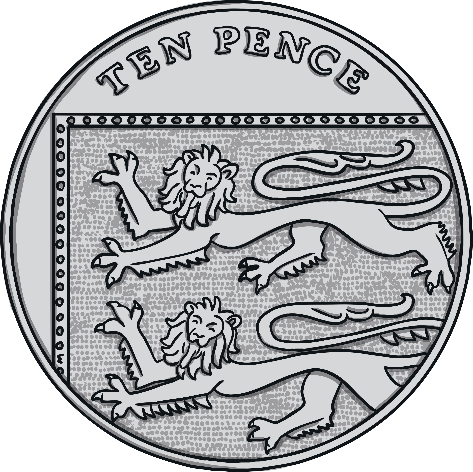 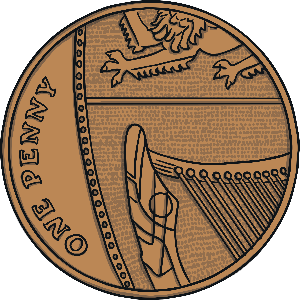 I bought a pencil for 9p.I paid using a 20p coin. What is my change? Use coins to make my change.
Can you think of another way of making 11p?
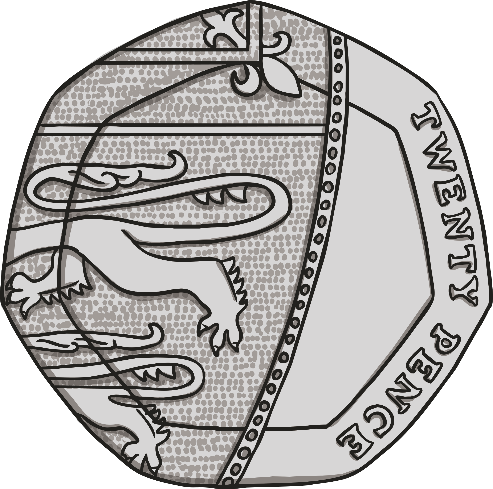 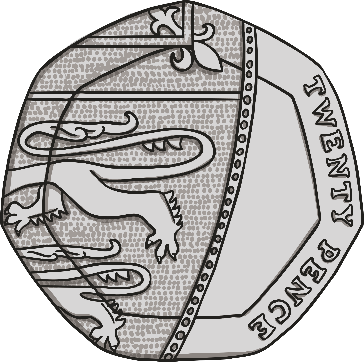 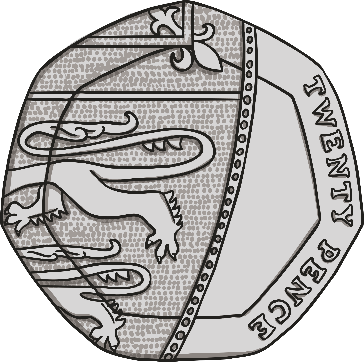 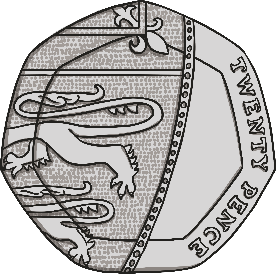 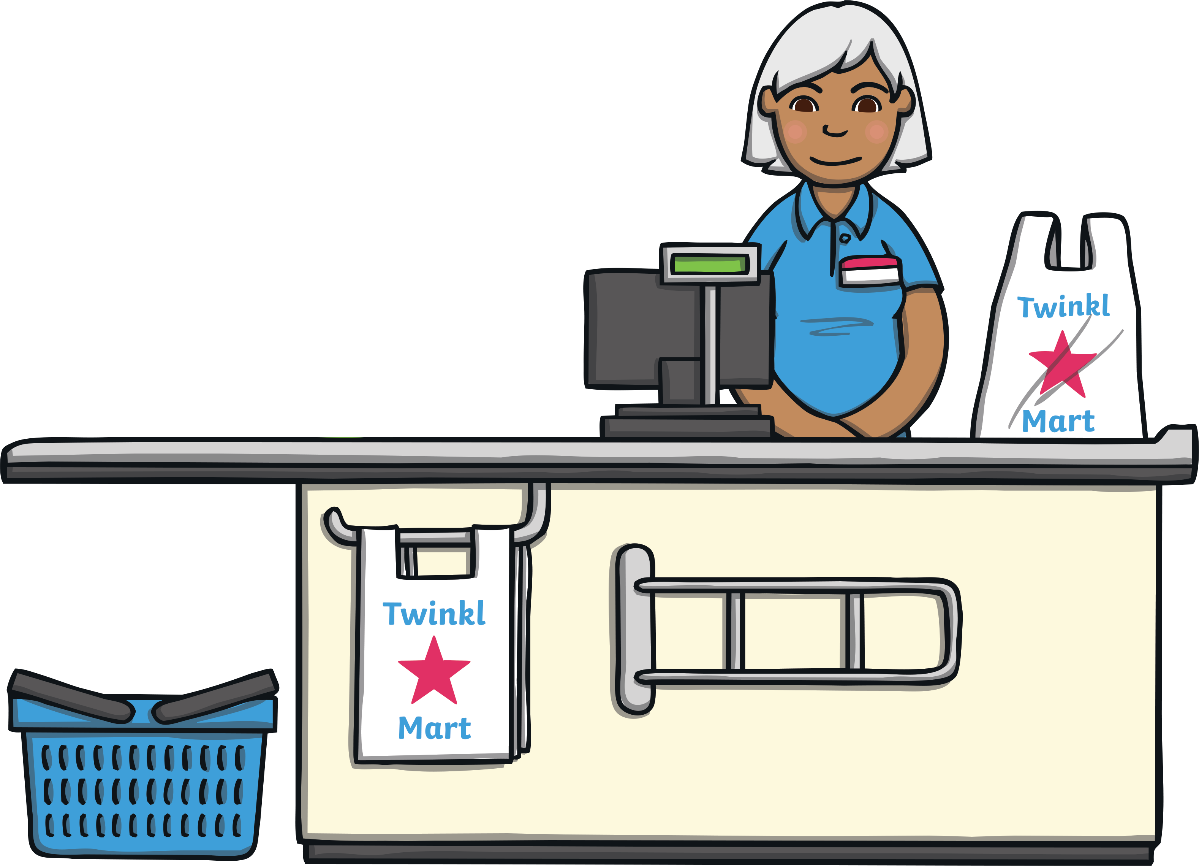 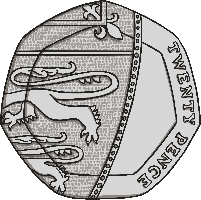 9p
Answer
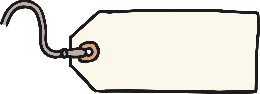 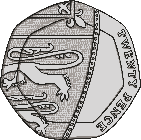 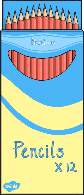 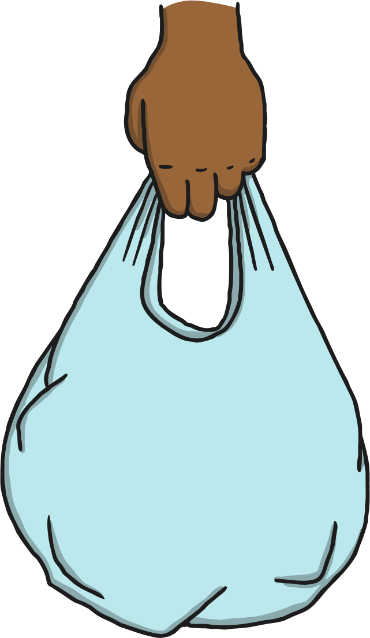 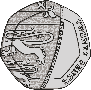 Try counting up from 9 to 20. This could be easier if you count to the next ten, then add in tens until you reach the answer.
Hint
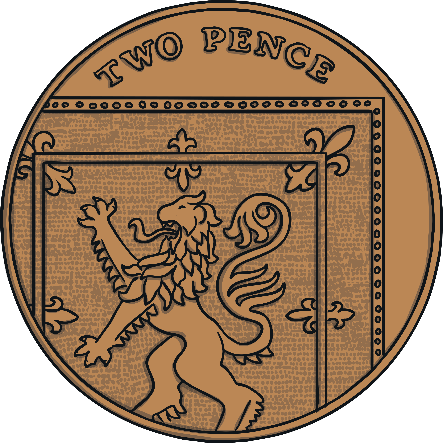 I bought a rubber for 18p.I paid using a 20p coin. What is my change? Use coins to make my change.
Can you think of another way of making 2p?
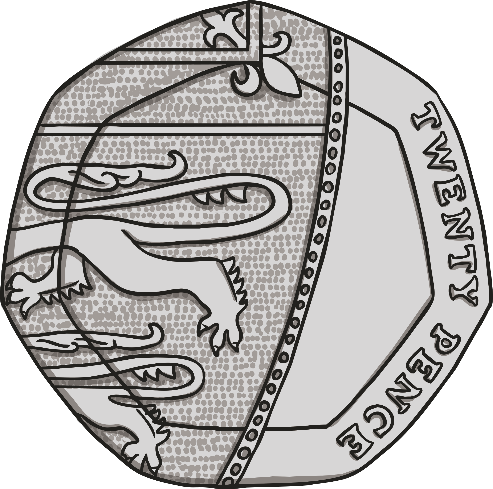 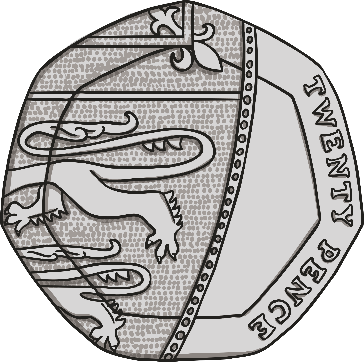 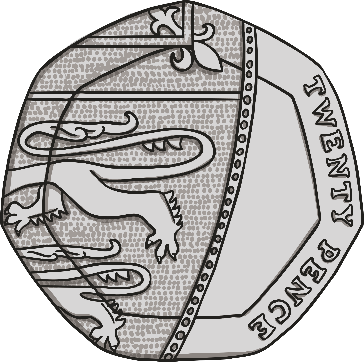 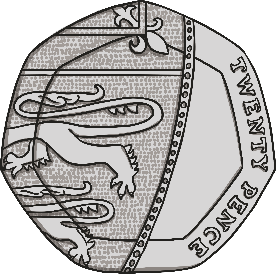 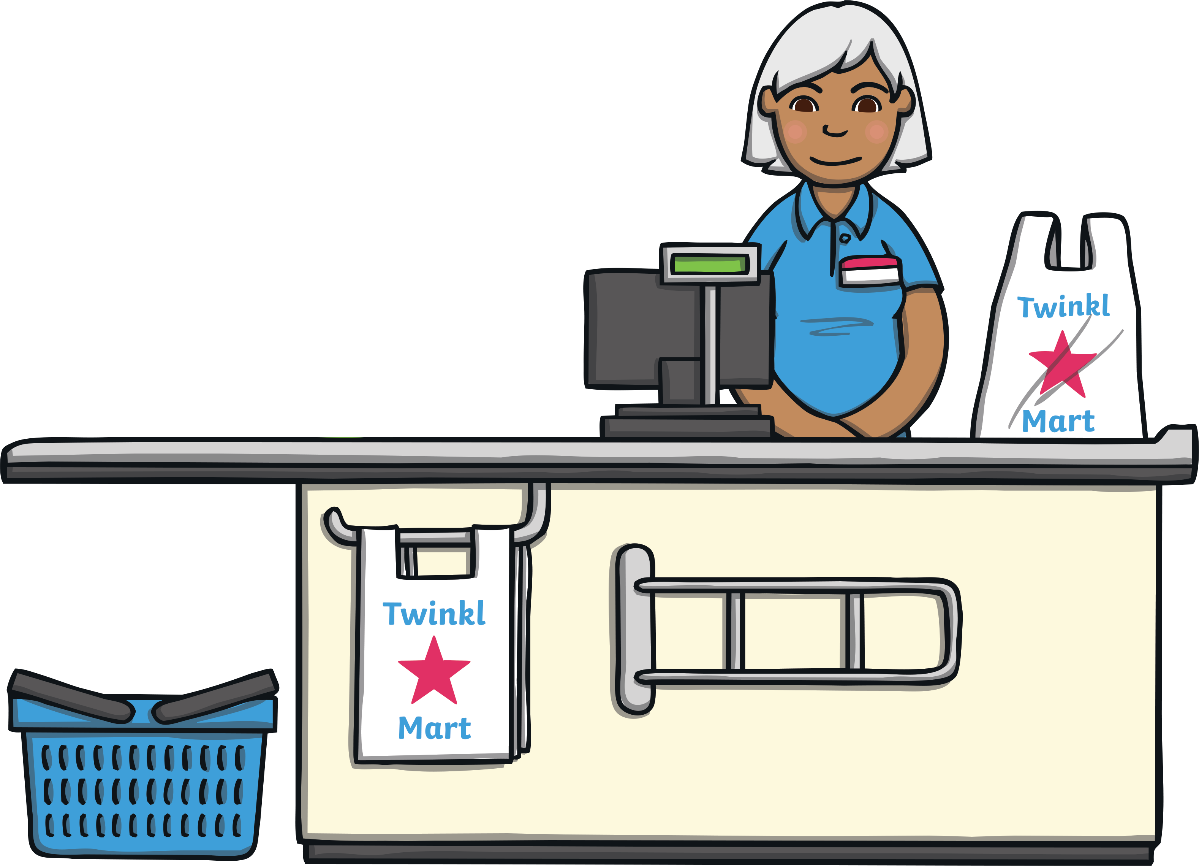 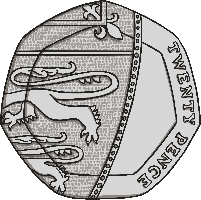 Answer
18p
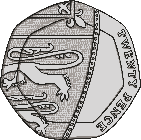 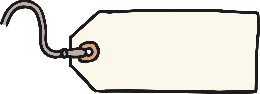 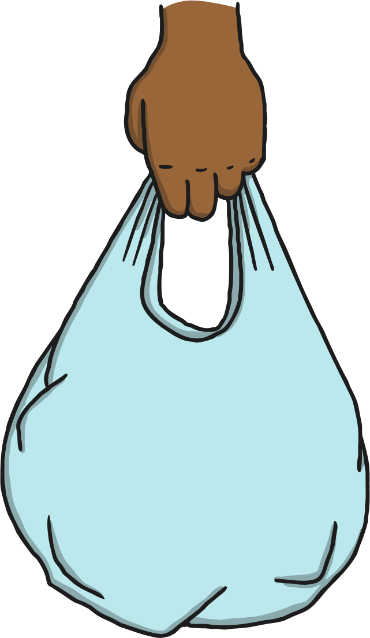 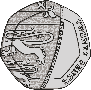 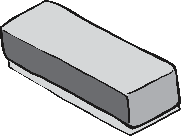 Try counting up from 18 to 20.
Hint
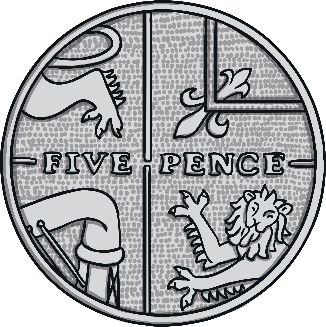 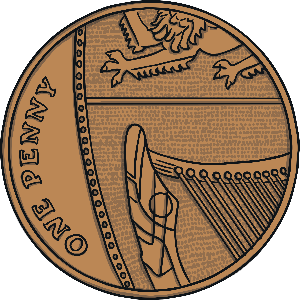 I bought a ball for 14p.I paid using a 20p coin. What is my change? Use coins to make my change.
Can you think of another way of making 6p?
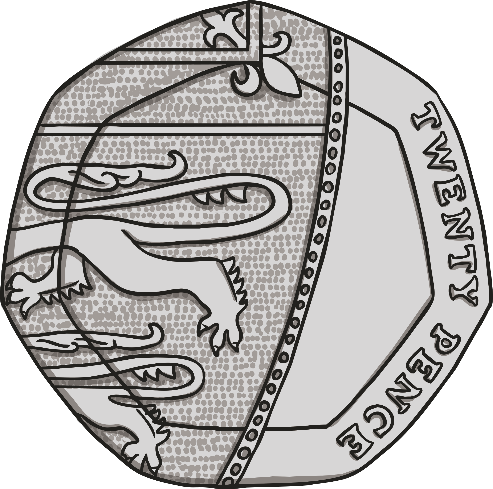 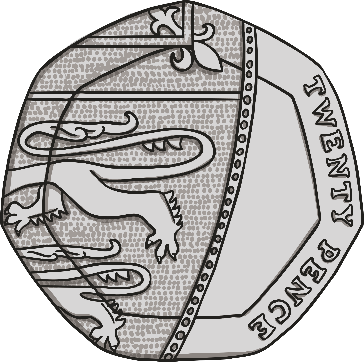 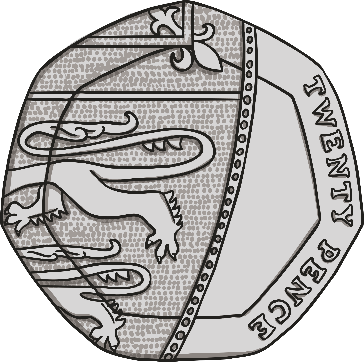 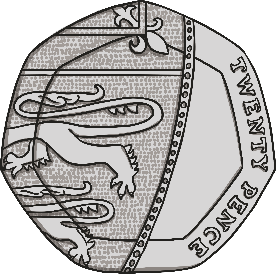 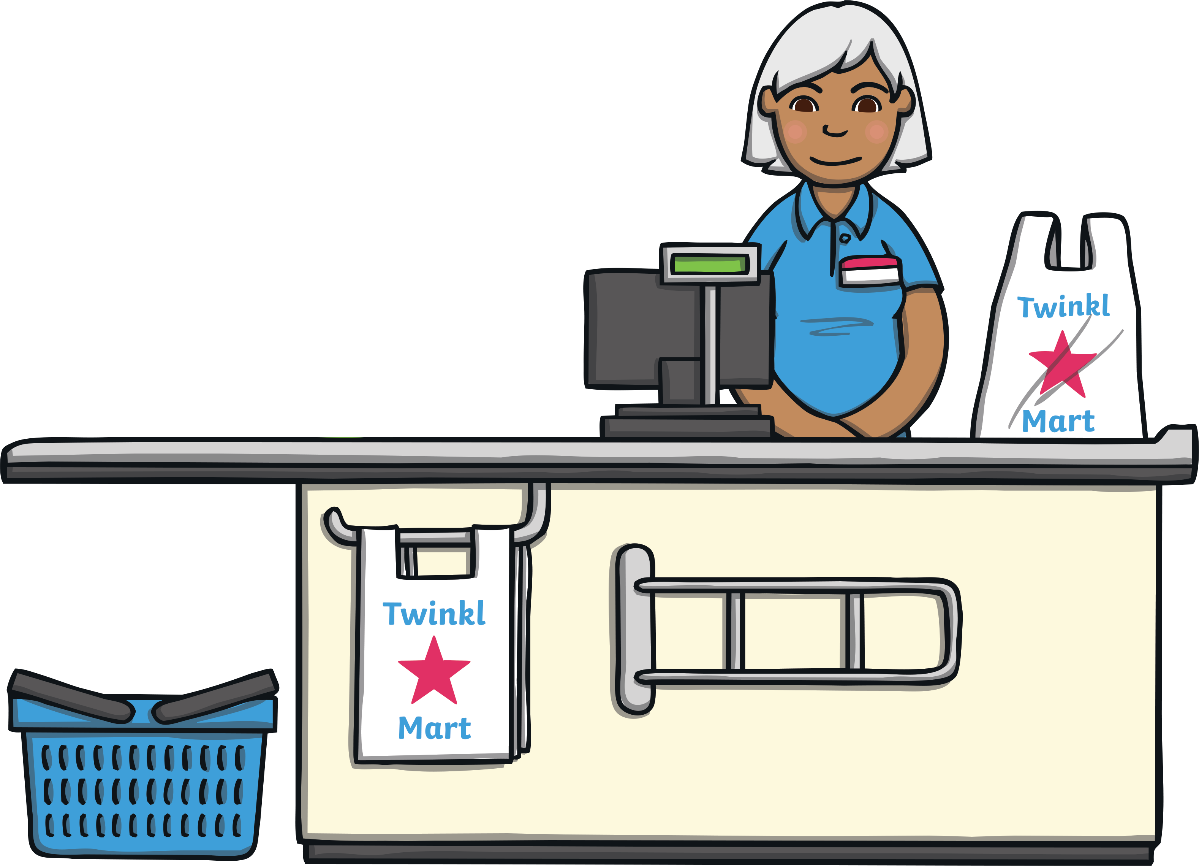 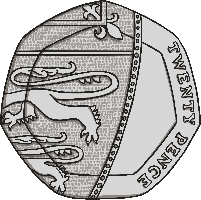 Answer
14p
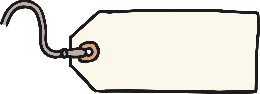 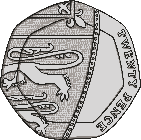 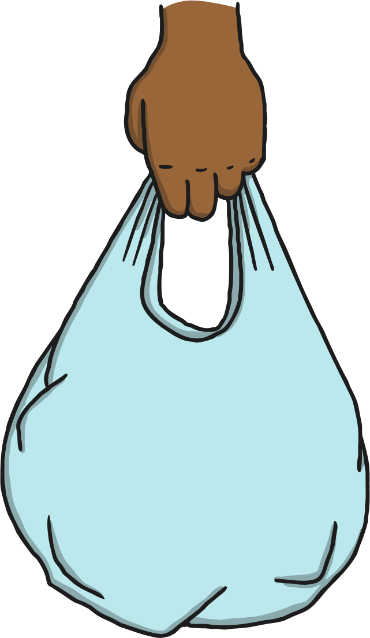 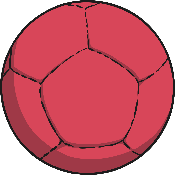 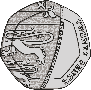 How many more is it from 14 up to 20?
Hint
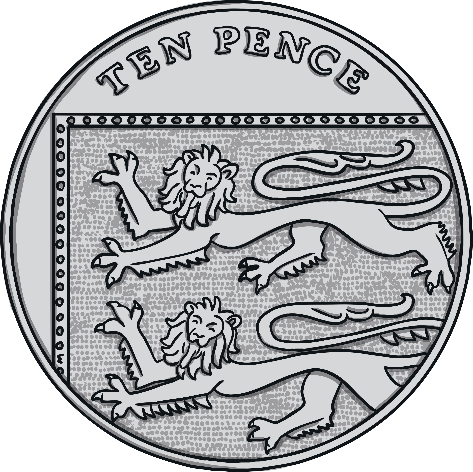 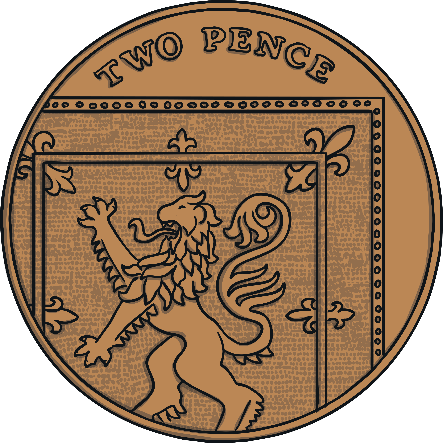 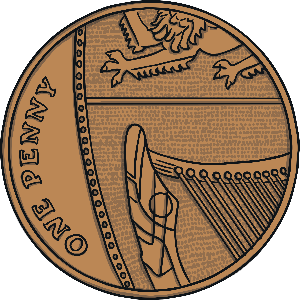 I bought a sweet for 7p.I paid using a 20p coin. What is my change? Use coins to make my change.
Can you think of another way of making 13p?
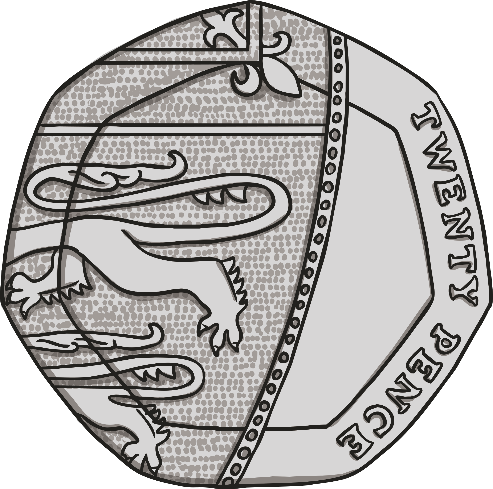 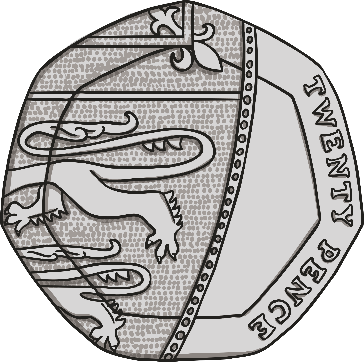 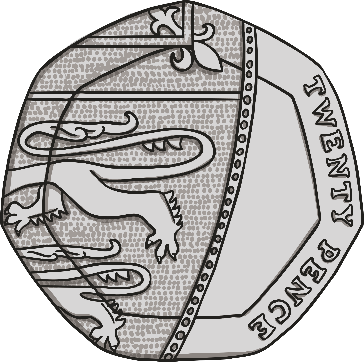 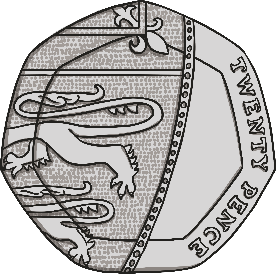 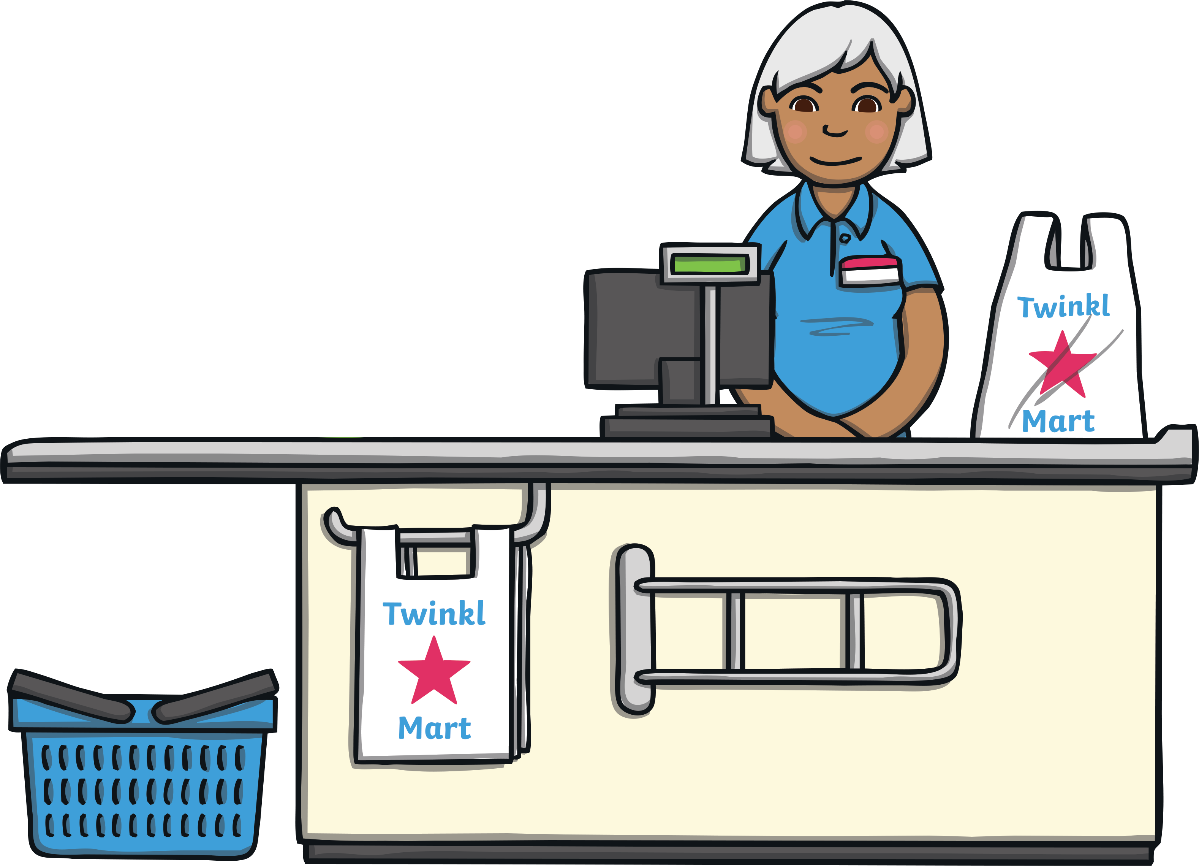 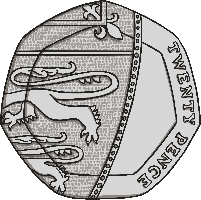 Answer
7p
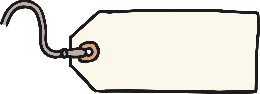 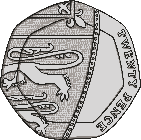 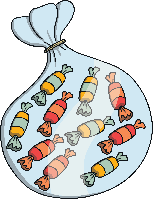 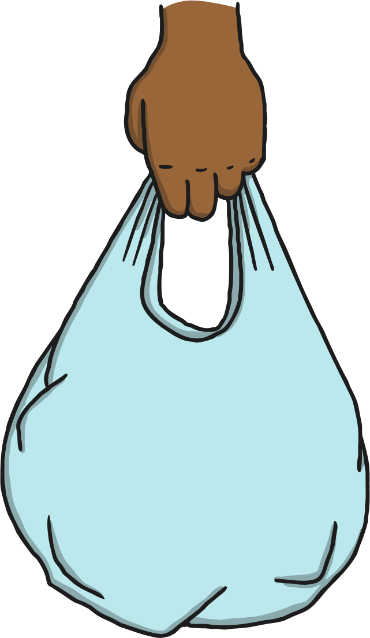 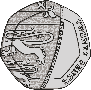 How many more is it from 7 to 10? Then, how many is it from 10 to 20? Add the two numbers together.
Hint
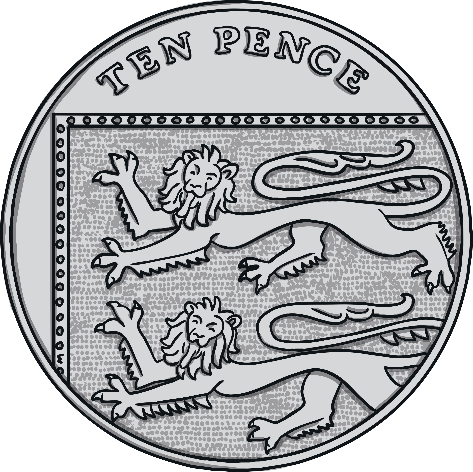 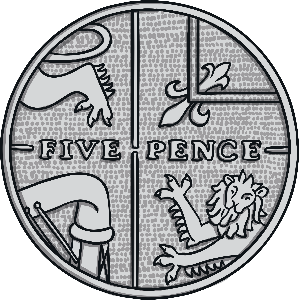 I bought a yo-yo for 5p.I paid using a 20p coin. What is my change? Use coins to make my change.
Can you think of another way of making 15p?
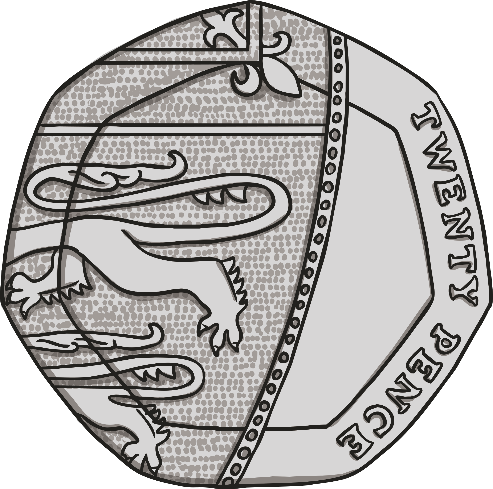 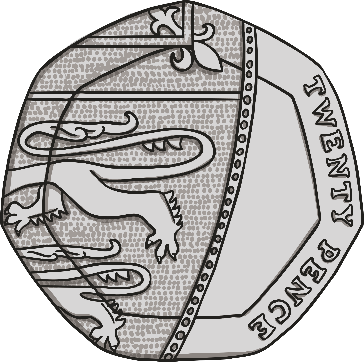 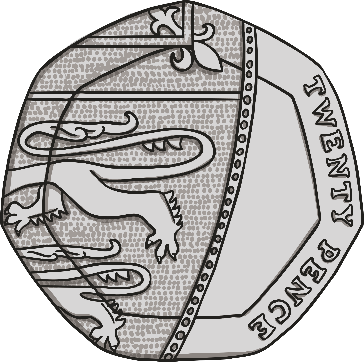 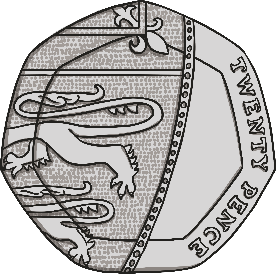 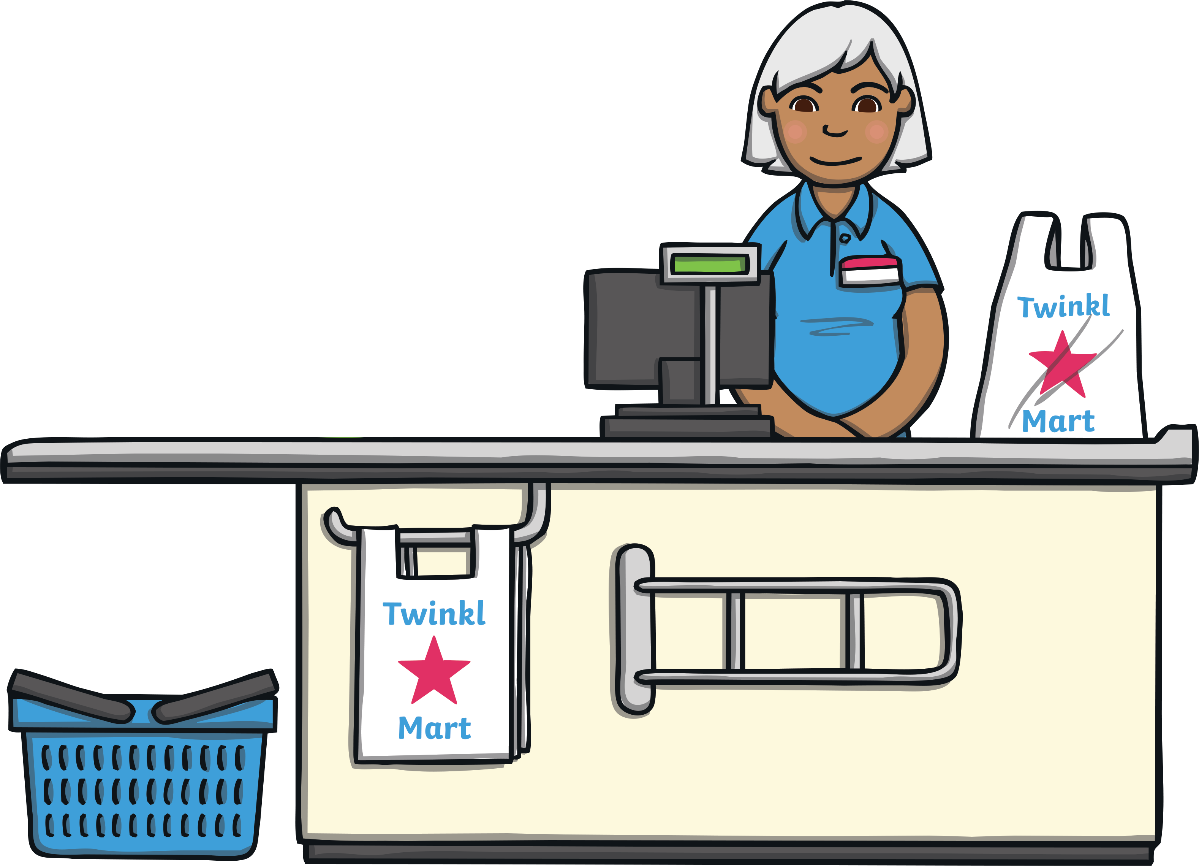 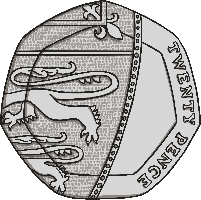 Answer
5p
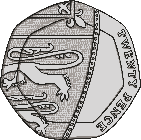 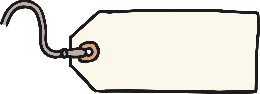 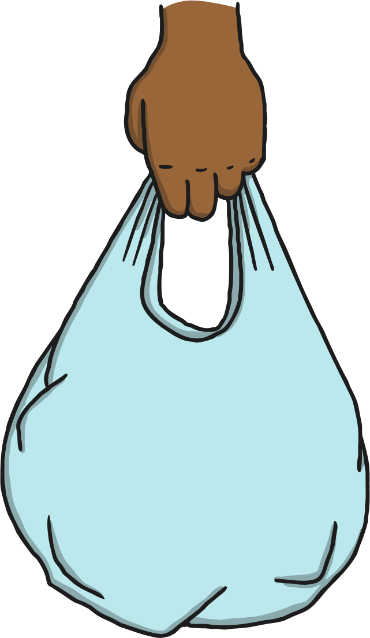 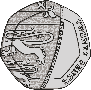 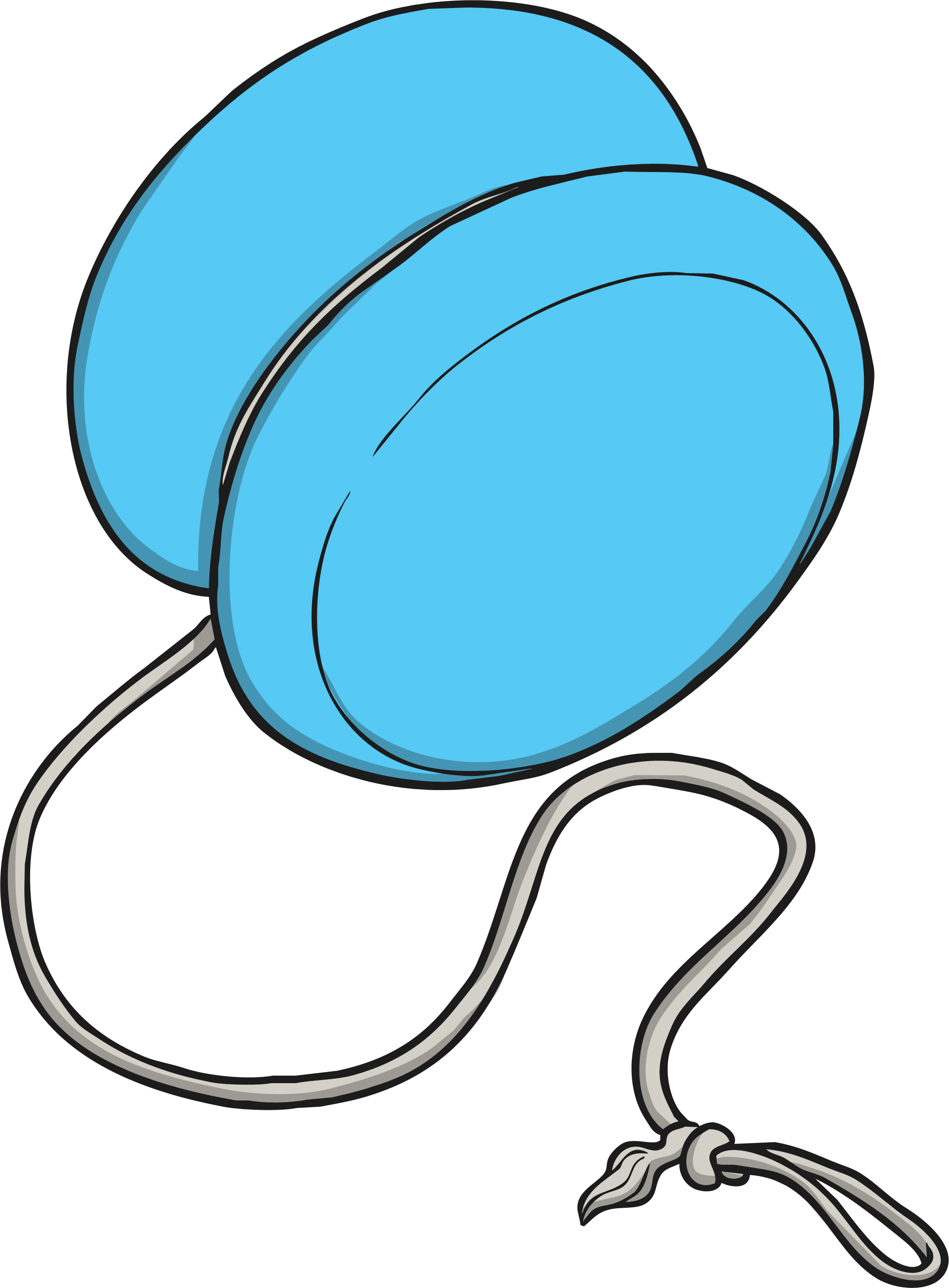 Use the sum 20-5= to work out the answer.
Hint